эстония
«Эстония блестяще справилась с «европеизацией» , но не с 
советскими обидами»
Символика Эстонии
Герб  страны
Флаг страны
Эсто́ния (эст. Eesti), официальное название — Эсто́нская Респу́блика (эст. Eesti Vabariik) — государство, расположенное в Северной Европе, на северо-восточном побережье Балтийского моря, омываемое водами Финского и Рижского заливов. На востоке граничит с Россией (протяжённость границы 294 км), на юге с Латвией (339 км). На севере, в Финском заливе, проходит морская граница с Финляндией. На севере и западе омывается водами Балтийского моря. Является членом Европейского союза, Еврозоны, НАТО и участником Шенгенского соглашения.
Законодательная власть принадлежит Рийгикогу (эст. Riigikogu) — однопалатному парламенту, в состав которого входит 101 депутат, избираемый по пропорциональной системе в ходе равных и прямых выборов. В выборах парламента, избираемого на 4 года, имеют право участвовать все достигшие 18 лет дееспособные граждане Эстонской Республики. Составляющие значительную часть постоянного населения лица без гражданства и граждане других государств не имеют права  голосовать на этих выборах (по данным департамента статистики на 2011 год, 7,1 % населения являлись «лицами с неопределённым гражданством» и ещё 7 % — гражданами других государств, большей частью России). Последние парламентские выборы состоялись в марте 2011 года. Баллотироваться в Рийгикогу может каждый достигший двадцати одного года гражданин Эстонии, обладающий правом голоса. Выборы в Рийгикогу проводятся в первое воскресенье марта на четвёртый год после предыдущих. В некоторых случаях по решению Президента Республики могут быть объявлены внеочередные выборы (до сих пор ни разу не проводились). Точный порядок выборов в Рийгикогу устанавливается Законом о выборах в Рийгикогу.
Согласно действующей конституции, принятой в 1992 году, Эстония является независимой демократической парламентской республикой, в которой высшим носителем власти является народ. Главой государства является Президент Республики, избираемый на 5 лет. Исполнительная власть принадлежит Правительству Республики. Правительство возглавляет премьер-министр. Надзор за соблюдением конституции и законодательства государственными органами осуществляет канцлер юстиции — независимый чиновник, назначаемый парламентом по представлению президента. Экономический контроль за использованием государственного бюджета и собственности осуществляет другой независимый орган — Государственный контроль. Все вопросы местной жизни решаются местными самоуправлениями, которые действуют в пределах закона автономно, имеют собственный бюджет и право устанавливать некоторые местные налоги и сборы
15 уездов (маакондов), возглавляемых уездными старейшинами (эст. maavanem) (назначаются сроком на пять лет Правительством Республики по представлению министра по делам регионов) и подразделяющихся на 241 местное самоуправление, в числе которых 39 являются городскими, а 202 волостными.
Как считается, преимуществами Эстонии являются стабильный денежный курс использовавшейся до 2011 кроны, через привязку к евро, упрощённая налоговая система. Однако, Эстония зависит от энергопоставок и пособий ЕС, имеет отрицательный торговый баланс. Из Эстонии происходит большой отток трудоспособного населения. Эстония занимает первое место в Европе по уровню инфицированности взрослого населения вирусом иммунодефицита человека — 1,3 % в 2007 году. По данным Евростата, среди стран ЕС в Эстонии и Словении отмечен самый высокий рост продолжительности жизни.
Эстония не была похожа на советскую республику даже тогда, когда ею, собственно, была. Здесь можно оплачивать парковку по мобильному телефону, пить воду из- под крана и ходить  в банк по Интернету. Общественный транспорт в Эстонии курсирует строго по расписанию, вывешенному на остановках. Вдоль лесных трасс здесь полным- полно знаков «Осторожно , белка!»- маленькая страна с населением  всего 1,3 млн человек трогательно заботится о правах всех своих жителей, даже рыжих и хвостатых. Недавно, например, после переаттестации таллиннских таксистов десять человек  уволили за….русский   акцент ! вот такой парадокс 20-летней эстонской независимости. Сверху – европейский сахарный глянец, а ковырни чайной ложкой – застарелая ржавчина советских обид.
Смотрите сами, что произошло с Эстонией , когда она смогла вырваться из-под советского  гнета - это ж скачок! Эстонский ВВП на душу населения примерно на 20% больше , чем в России. Среди 178 стран Эстония на 26-м месте по некоррумпированности , Россия – на 123-м! на среднюю зарплату  в Эстонии в 2011году можно купить больше, чем 1991-м, масла в 3 раза, картошки- в 4, яиц- в 3,5( среднемесячная зарплата в 91- м  году составляла в Эстонии 7,35 евро, сейчас- 792 евро. Город Нарву  и окрестности таллинцы называют саркастически «резервацией индейцев» -  тут сосредоточено  большинство  из 25% русских, оставшихся в Эстонии после 1991г 98% «нарвонаселения» говорит по-русски , большинство не имеет гражданства. После провозглашения   независимости в 1991 году в Таллине решили ограничить автоматическое присвоение эстонского гражданства лицам, переехавшим  в республику после 1940г. Эти люди получили временный вид на жительство и были обязаны затем пройти языковой тест  и экзамен на знание истории страны. Около 140 тыс.русскоязычных граждан это успешно проделали, 125 тыс.- нет. «Двоечники» получили серые паспорта, которые с иронией называют здесь «ксивами пришельцев
Эстонцы во время «советской оккупации» жили получше других республик, Эстонию даже называли «парадной витриной  СССР». Эстония и сейчас  в «парадном порядке». В магазинах – полный о кей. В  парках по выходным  поют бабушки(всенародное увлечение). Электронное правительство работает четко , как часы.
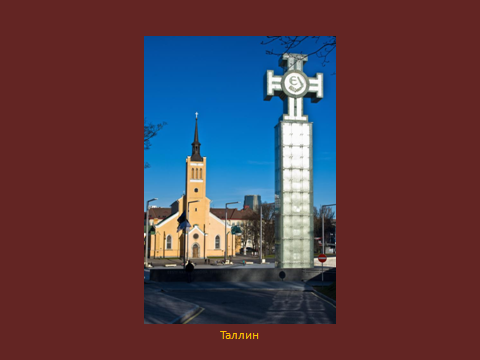 Таллин. Площадь Свободы ( по –эстонки – Вабадузе). Монумент Полбеды в Освободительной войне 1918 – 1920 гг. ( то есть в войне эстонцев против русских, происходившей одновременно с Гражданской войной в России). Монумент открыт в июне 2009 г., хотя решение о его создании было принято в Эстонской Республике еще в 1936г. Памятник – бетонная колонна, покрытая стеклянными панелями со светодиодной подсветкой, вверху – Крест Свободы – первый эстонский орден, утвержденный  в 1919 г. Крест очень похож на нацистский, эмблема, изображенная на нам , - рука с мечом и буква «Е», - символ 20-й гренадерской (эстонской) дивизии СС. Памятник возведен эстонскими властями несмотря  на протесты жителей страны и вопреки мнению многих эстонских деятелей культуры. Понятно, что в этих обстоятельствах соседство с советским «Бронзовым солдатом» выгладило бы неуместным. Поэтому бронзовый  воин-освободитель и прах героев были весной 2007 г. Перенесены на Военное кладбище в Таллине. Перенос памятника вызвал массовые народные выступления.  Монумент Победы «раскручивается» как главный мемориальный символ в Эстонии. Недостаточно хорошо знающие историю лидеры  иностранных государств возлагают к его подножию  венки.
ностранных
Эстония развелась с Советским Союзом 20 лет назад , а до сих пор злится. Режет его носки, рвет его фотографии – ну если образно сравнить. А он никак не реагирует. Потому что его давно уже нет. Не в жизни Эстонии, а вообще…